Детское объединение «Основы государства и права»
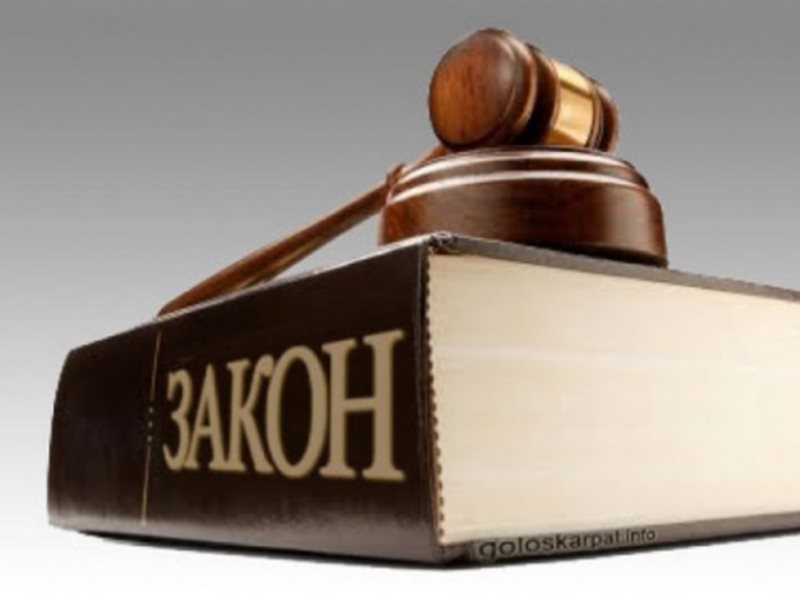 руководитель:  педагог дополнительного образования МБУ ДО «ДЮЦ» г. Петровска Ольга Юрьевна Лаушкина
Детское объединение «Основы государства и права»
Детское объединение «Основы государства и права»
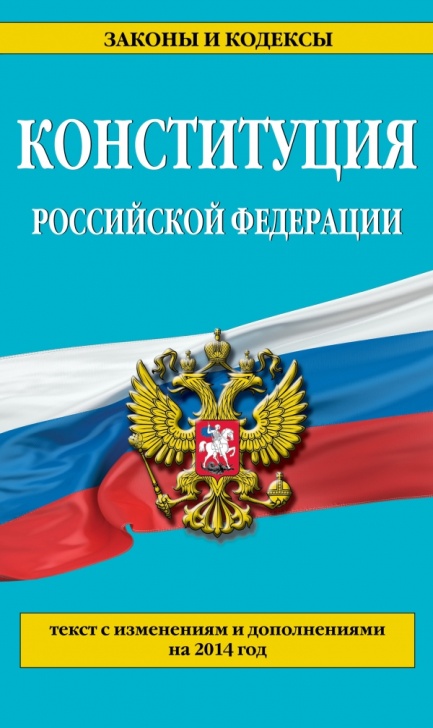 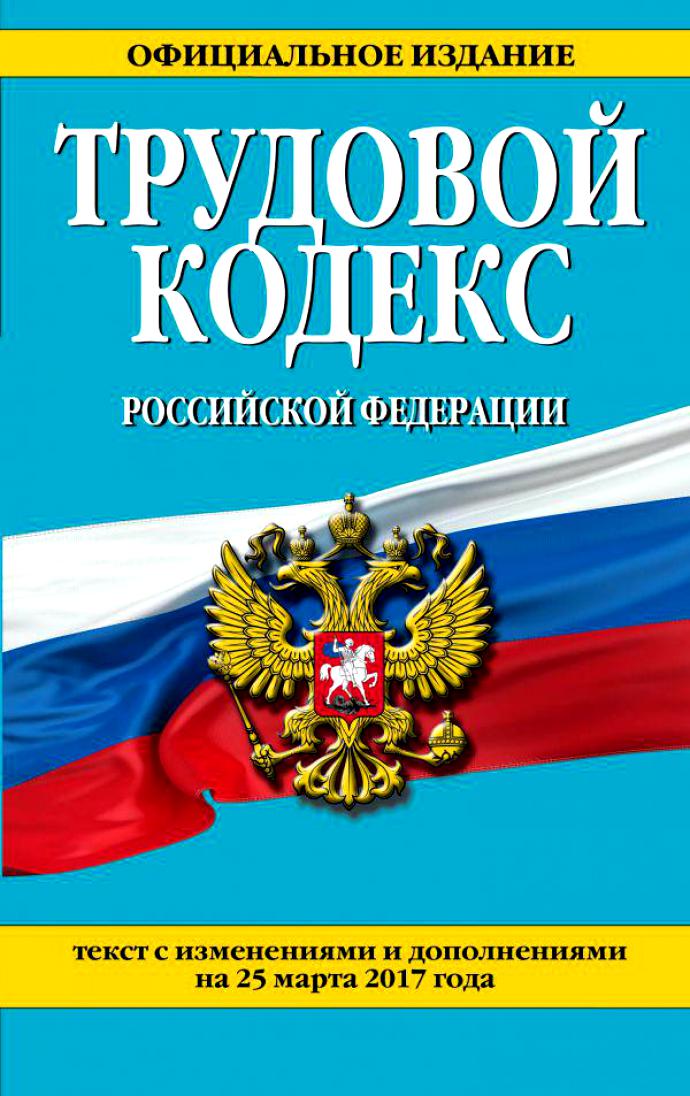 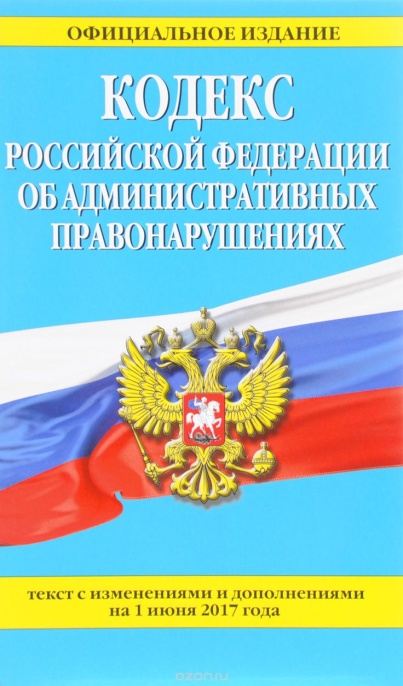 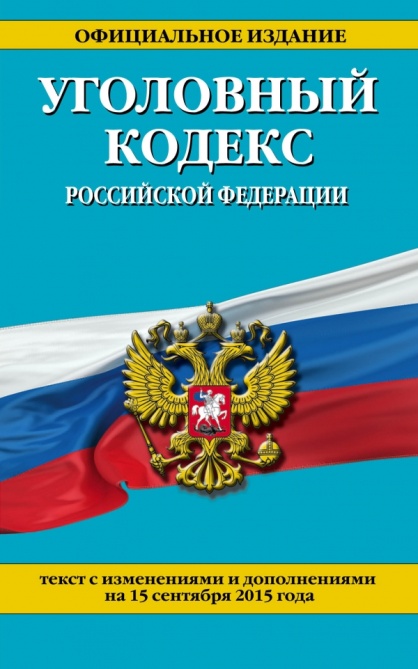 Тема: «Введение в образовательную программу «Основы государства и права»
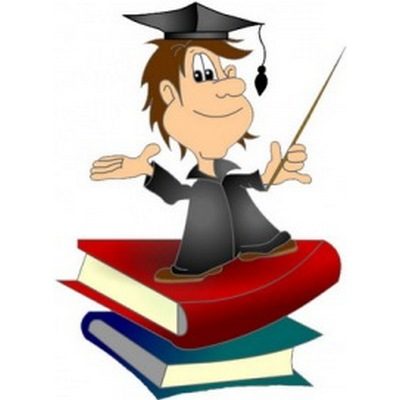 Квест-игра «ГОРОД ПРАВ»
ОСТАНОВКА
«Хочу всё знать»
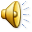 Кто является ребенком?
Согласно Конвенции о правах ребенка 1989 г. ребенком является каждое человеческое существо до достижения 18-летнего возраста.
Какими правами обладает ребенок согласно Конвенции о правах ребенка?
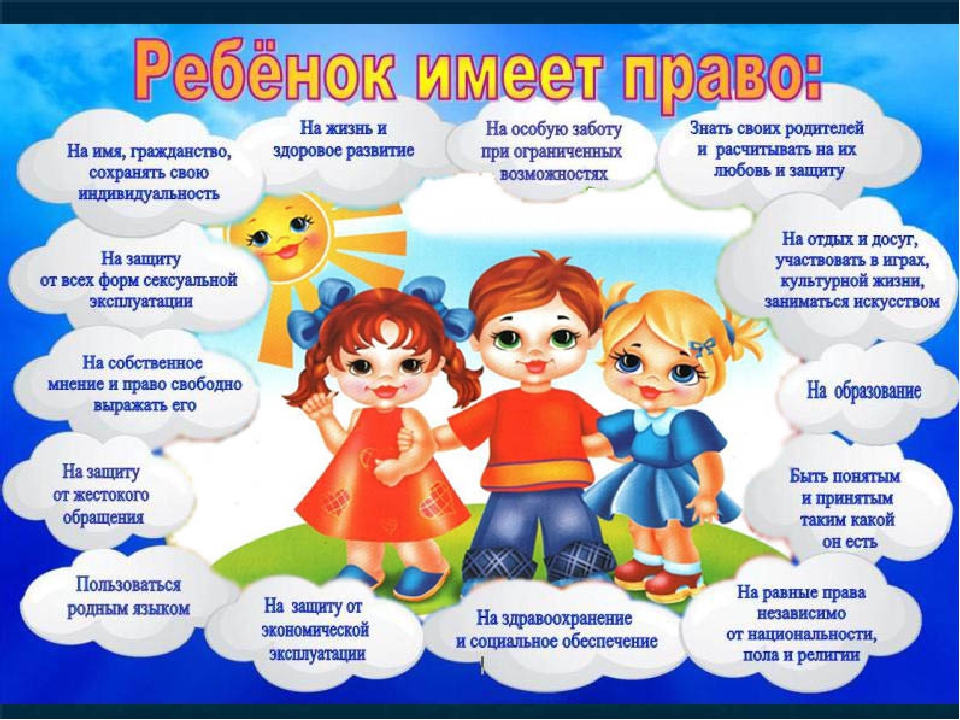 Какие виды юридической ответственности вы знаете?
- уголовная;
- административная;
- гражданская;
- дисциплинарная.
Можно ли привлечь несовершеннолетнего к административной ответственности?
Административной ответственности подлежит лицо, достигшее к моменту совершения административного правонарушения возраста 16 лет.
С какого возраста наступает уголовная ответственность?
По общему правилу с 16-летнего возраста. 
	С 14 лет ответственность наступает за некоторые преступления:
- убийство (статья 105);
- умышленное причинение средней тяжести и тяжкого вреда здоровью (статья 111, 112);
- кража (статья 158);
- грабеж (статья 161);
- разбой (статья 162);
- вымогательство (статья 163);
- заведомо ложное сообщение об акте терроризма (статья 207) и др.
Возможно ли заключение трудового договора со школьниками?
Заключение трудового договора допускается с лицами, достигшими возраста 16 лет. С согласия одного из родителей  и органа опеки и попечительства – с 14 лет.
Основной закон нашей страны? Какие виды законов вы знаете?
1) Конституция 2) федеральные конституционные законы 3) федеральные законы 4) законы субъектов Федерации .
Статья 41 Конституции РФ
Каждый имеет право на охрану здоровья и медицинскую помощь.
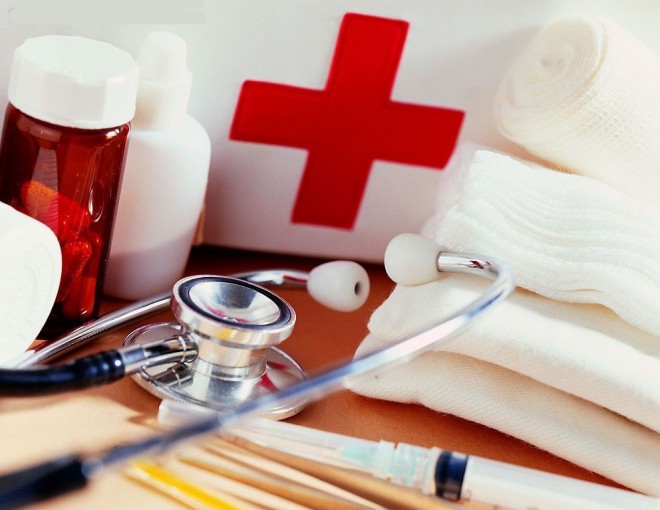 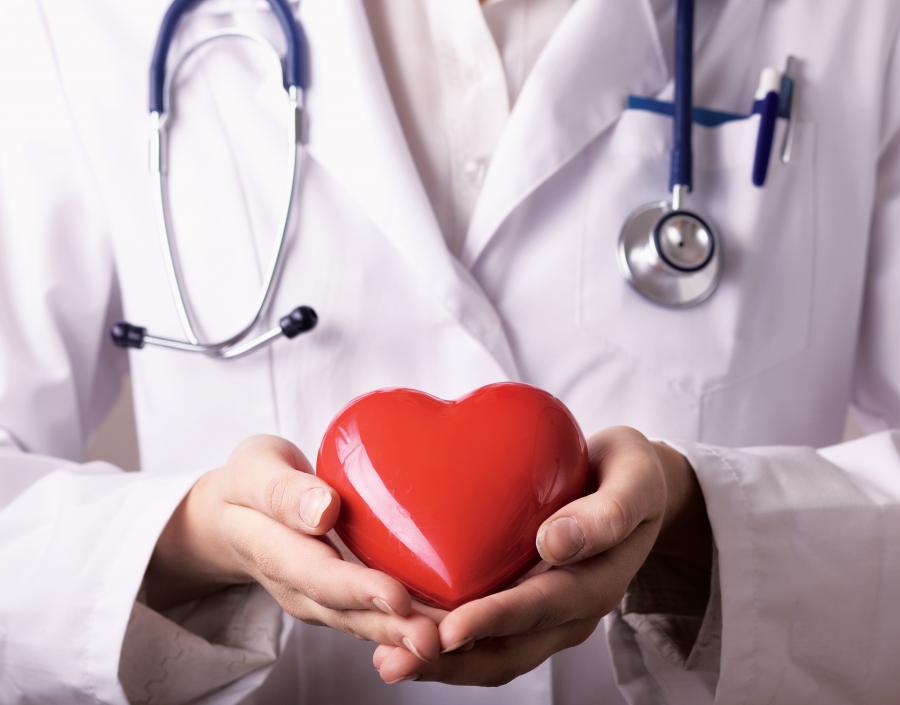 ОСТАНОВКА
«СПОРТИВНАЯ»
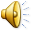 ОСТАНОВКА
«СПОРТИВНАЯ»
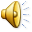 ОСТАНОВКА
«НЕОБЫЧНАЯ ЮРИСПРУДЕНЦИЯ»
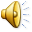 Юриспруденция является очень древней наукой
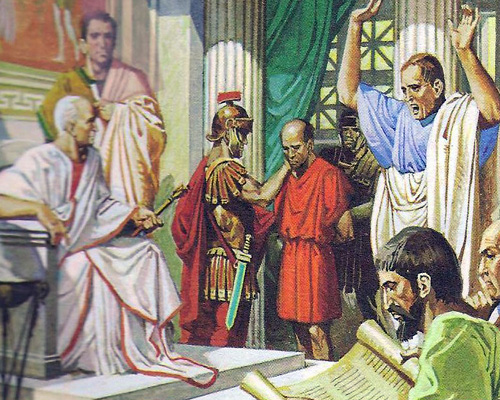 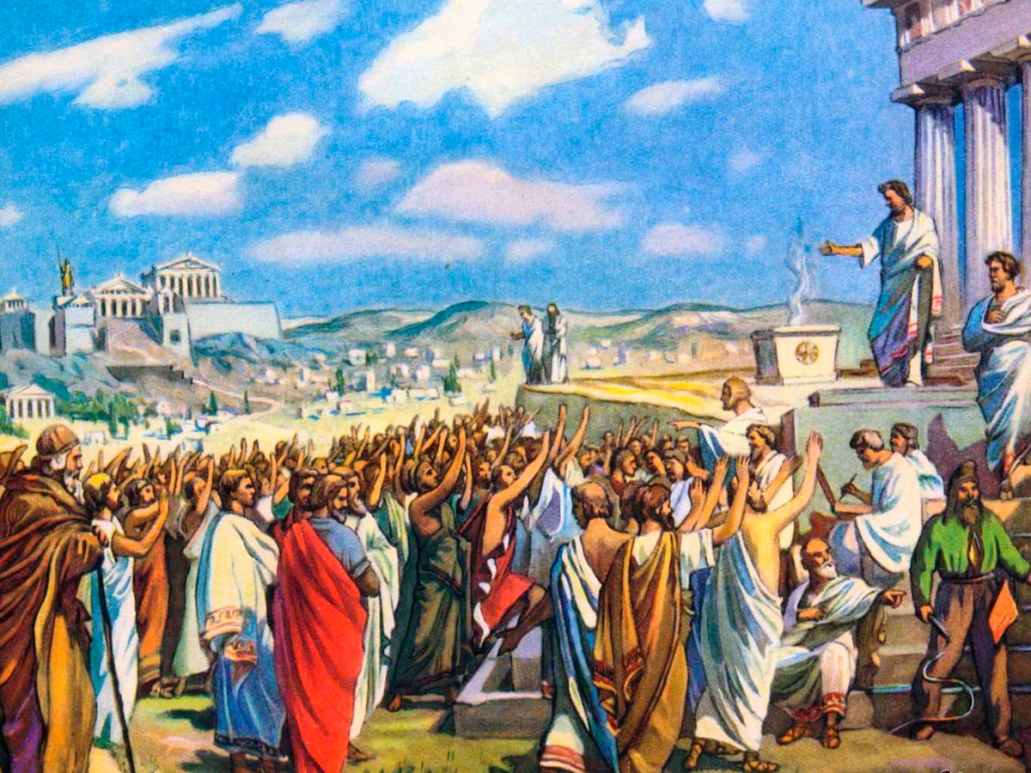 «Дело выгорело»
До 1920 года в США женщины не имели права участвовать в выборах. Когда адвокат и защитница прав женщин Сьюзан Энтони попыталась проголосовать на выборах 1872 года, ее арестовали и оштрафовали на 100 долларов.
В 2000 году в Великобритании были внесены некоторые изменения в закон об использовании детского труда, ради того чтобы стали возможными съемки фильма о Гарри Поттере.
ОСТАНОВКА
«Эрудит»
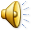 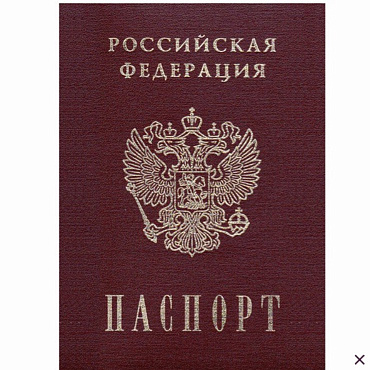 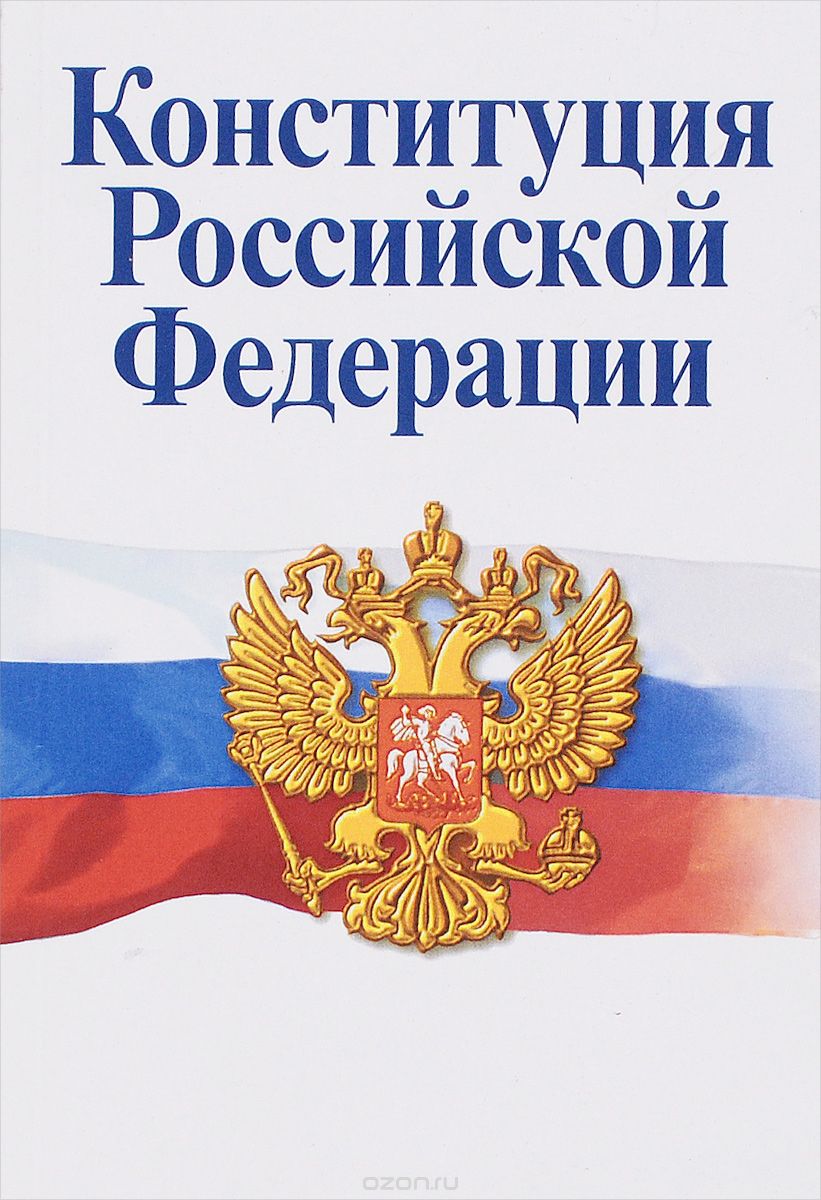 ОСТАНОВКА
«Эрудит»
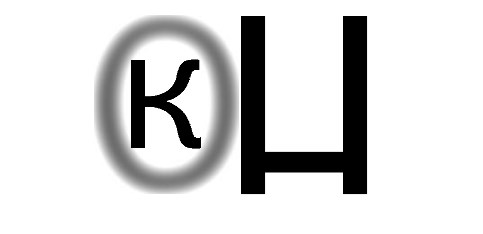 Правильный ответ:  ЗАКОН
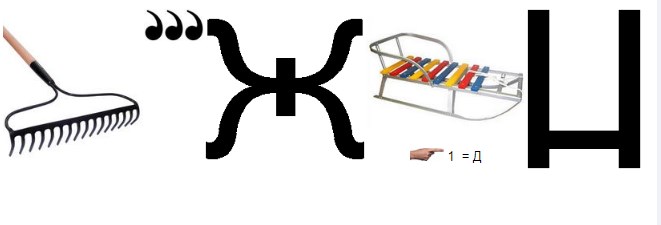 Правильный ответ:  ГРАЖДАНИН
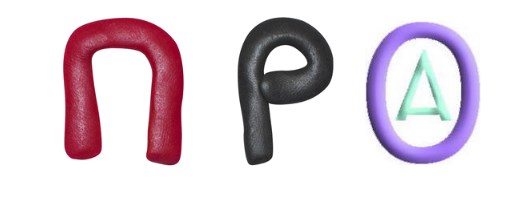 Правильный ответ:  ПРАВО
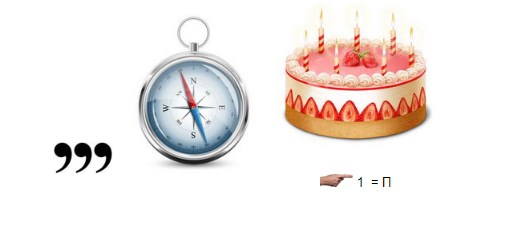 Правильный ответ:  ПАСПОРТ
Тема: «Введение в образовательную программу «Основы государства и права»
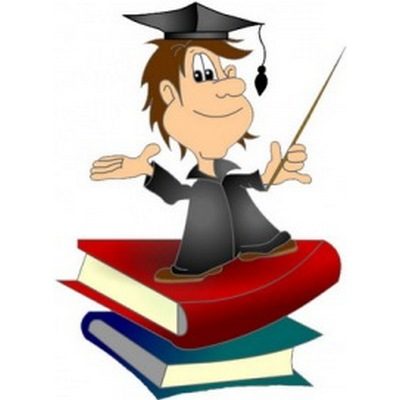 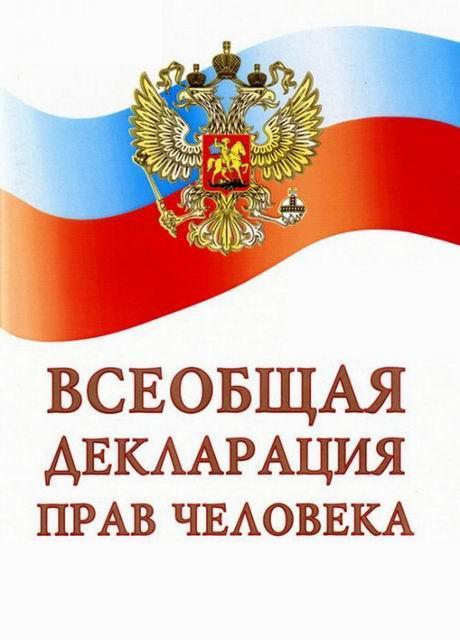 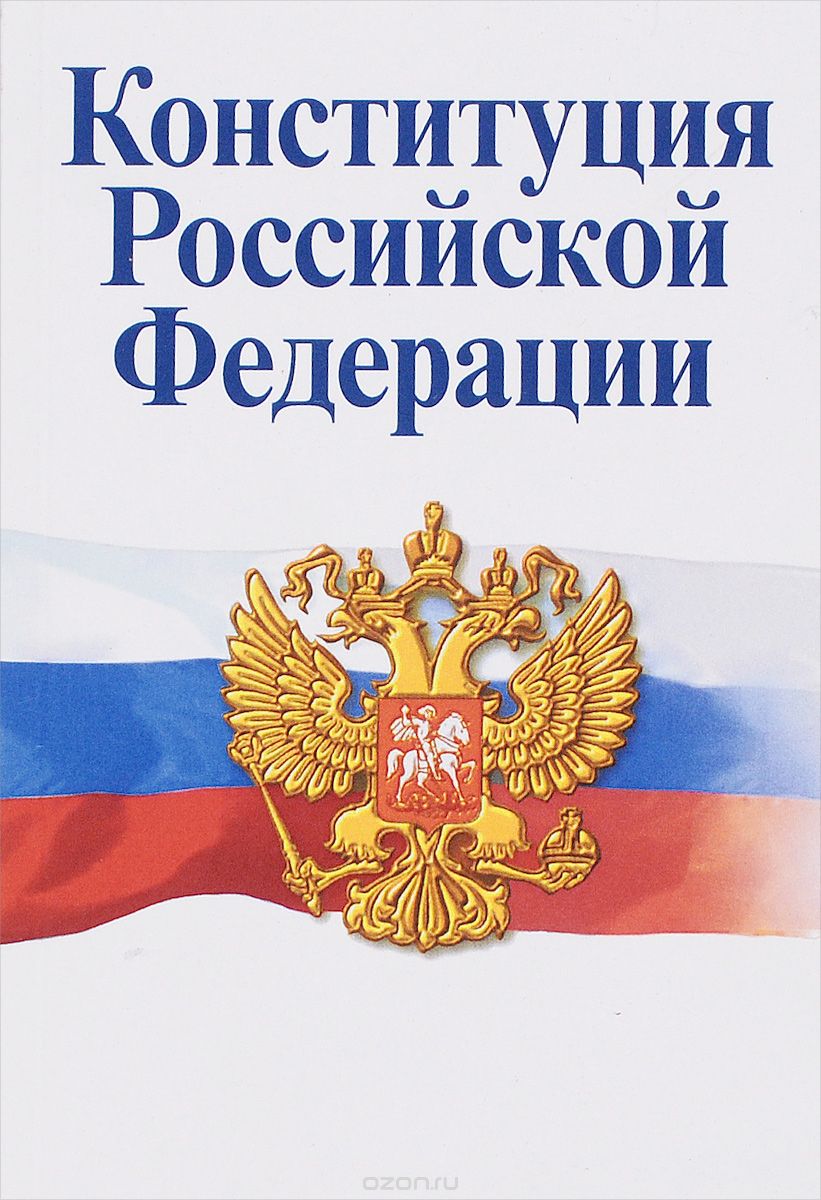 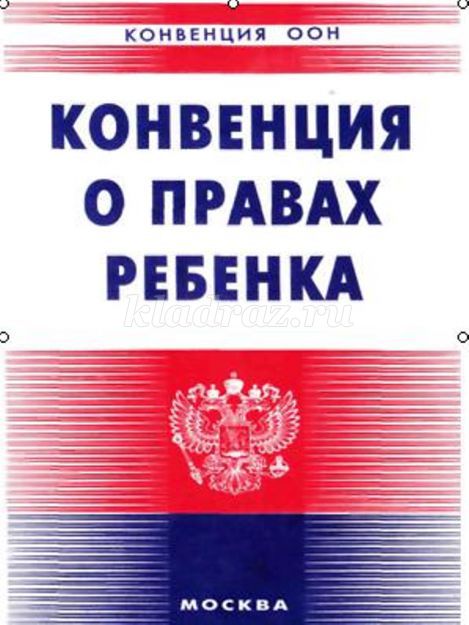 ПРАВО
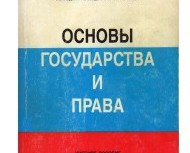 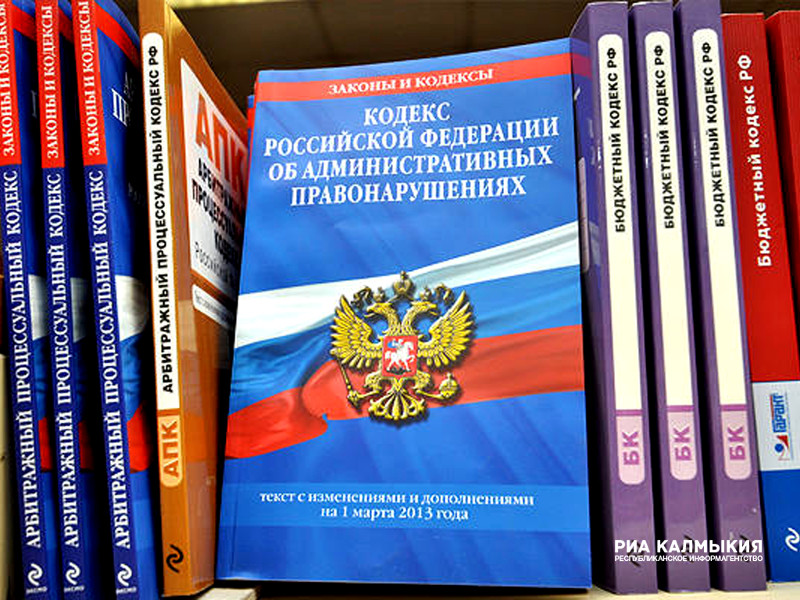 Полезная литература по праву:
- Юридическая энциклопедия / под ред. В.И. Болотного - М.: Юрист, 2005.
- Правоведение, Балашов А.И., Рудаков Г.П., 2013.
- Теория государства и права, Любашиц В.Я., Мордовцев А.Ю., Мамычев А.Ю., 2014.
- Теория государства и права - Курс лекций - Под ред Матузова Н.И., Малько А.В. - 2 - е издание – 2001.

Дистанционный курс педагога – https://edusar.soiro.ru/course/view.php?id=1602

Личный сайт педагога - https://sites.google.com/site/lauskina1990/